Figure 2.  Brain surface extent maps. In the top row are DFC group-difference maps showing differences in DFC (in mm) ...
Cereb Cortex, Volume 12, Issue 8, August 2002, Pages 856–865, https://doi.org/10.1093/cercor/12.8.856
The content of this slide may be subject to copyright: please see the slide notes for details.
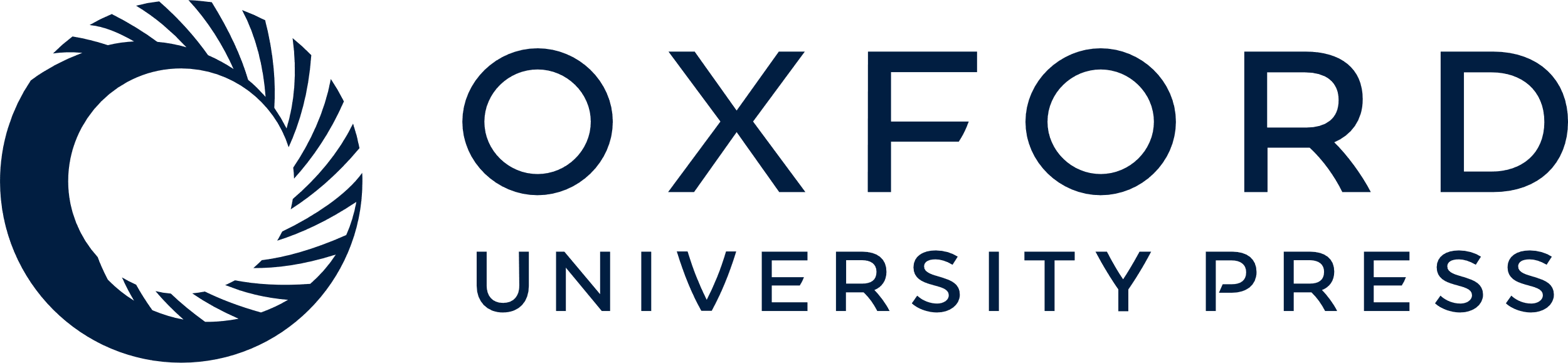 [Speaker Notes: Figure 2.  Brain surface extent maps. In the top row are DFC group-difference maps showing differences in DFC (in mm) between the ALC and control subjects according to the color bar on the right. Notice the negative effects in nearly all regions, meaning DFC is greater in the controls than the ALC subjects, with regional patterns of DFC reduction up to 6 mm. In the bottom row are the outlines or edges of the average ALC surface (in green) and the average control surface (in red) in three orthogonal slices (sagittal, coronal and axial). Note the close correspondence of the edges (relative sparing) near the dorsal frontal surface of the brain and the large disparities over the dorsal convexity, particularly in the parietal/perisylvian region.


Unless provided in the caption above, the following copyright applies to the content of this slide: © Oxford University Press]